KwaZulu-Natal 
	The Premier Trade and Investment 	Destination 
	
	Agriculture Export Information Sharing  
	27 – 28 March 2014
AGENDA
TRADE HUB OF SOUTH AFRICA
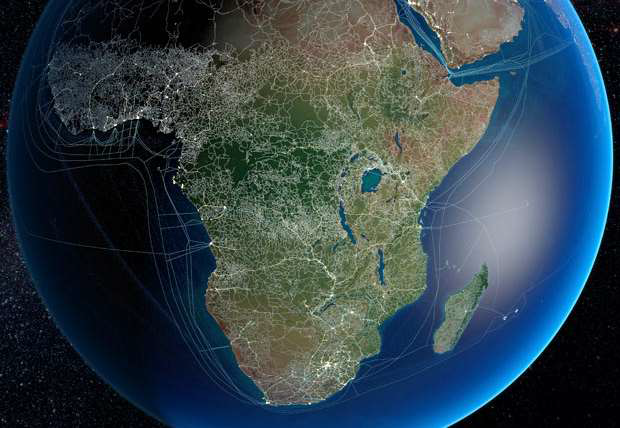 54 Countries on the African continent 39 surrounding islands
31 000 km of Coastline
71 Commercial Ports
More than 90% of world trade via sea
Only 12% inter regional trade in Africa
Shortest Trade Route between Shangai (China) and Santos (Brazil) is 
via South Africa 11,270nm = 22 days @ 21 knots
via Panama Canal13,130nm = 26 days + transit fee
via Suez Canal 13,590nm = 27 days + transit fee
EXPORT INFRASTRUCTURE
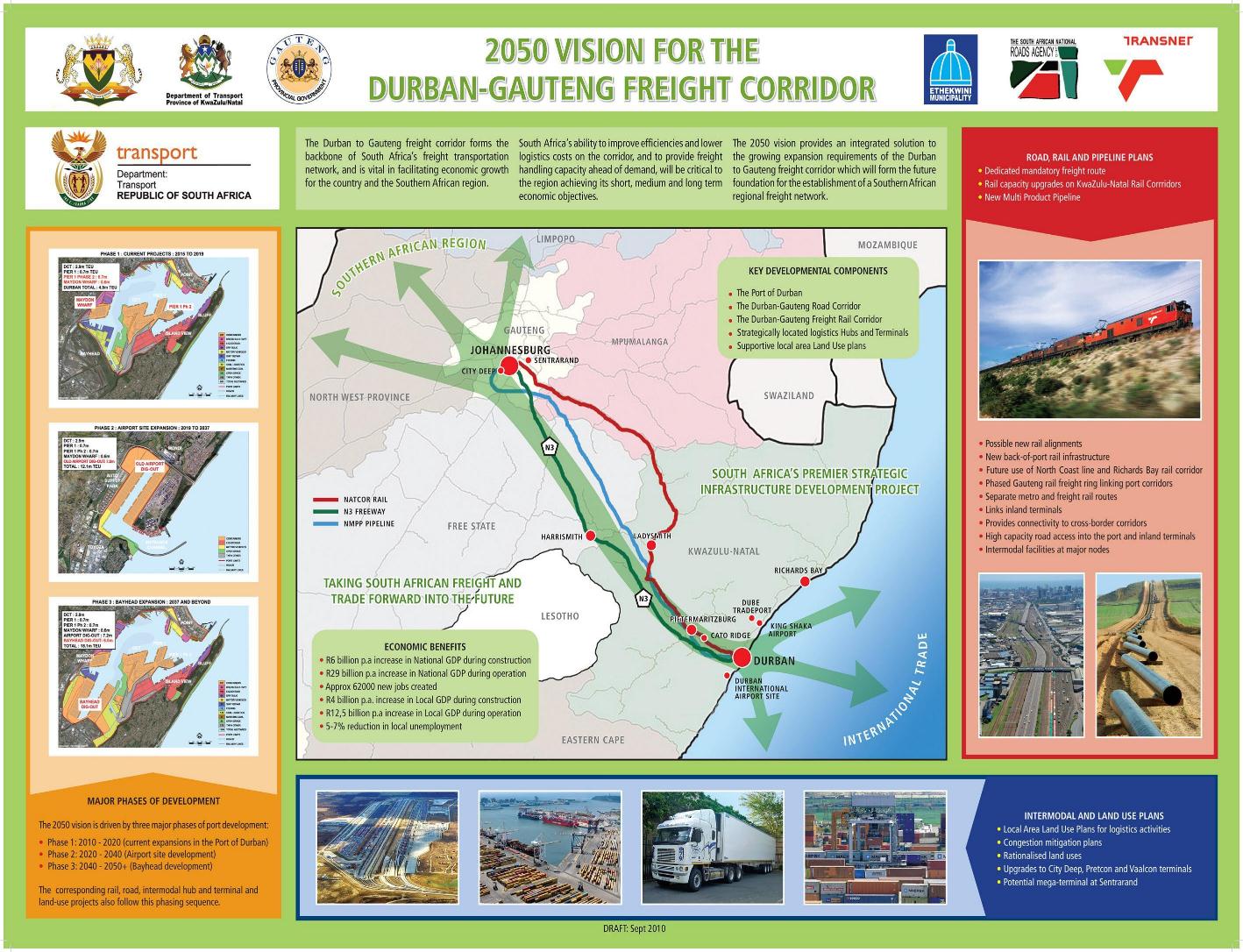 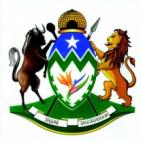 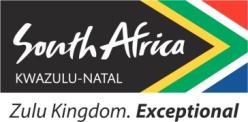 Southern Hub for World Shipping Routes
The position of South Africa’s ports system enables it to access to South-South trade, Far East trade, Europe & USA, East & West Africa regional trade
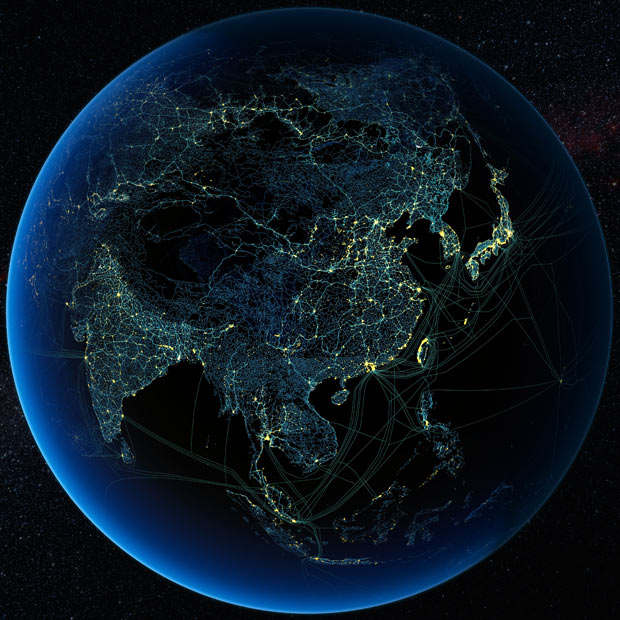 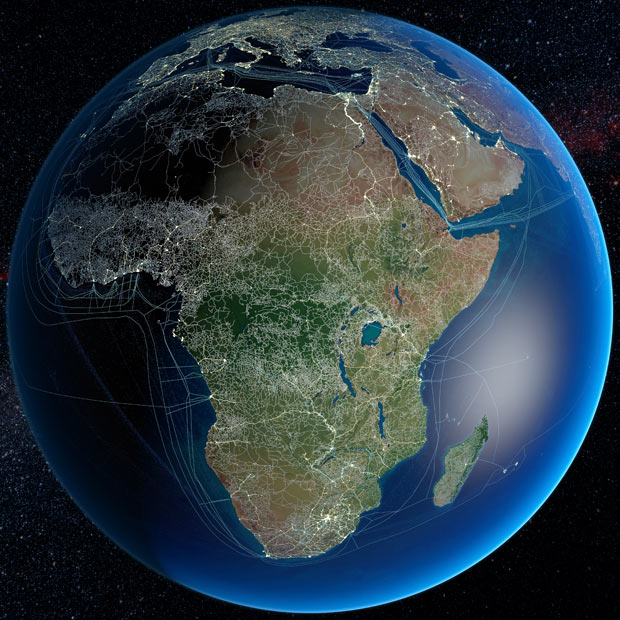 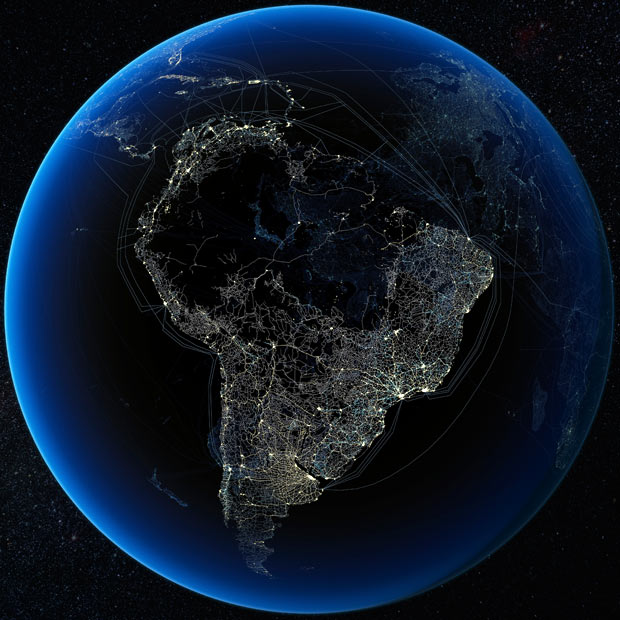 Shortest Trade Route between Shanghai and Santos is via South Africa 11,270nm = 22 days @ 21 knots
                                                                                    via Panama Canal13,130nm = 26 days + transit fee
                                                                                        via Suez Canal 13,590nm = 27 days + transit fee
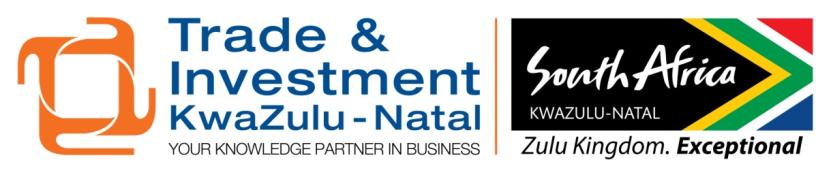 The Official Trade and Investment Promotion Agency 
of the Provincial Government
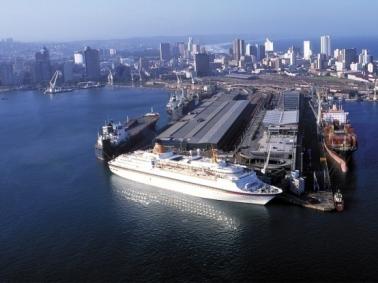 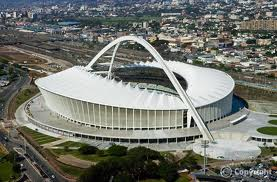 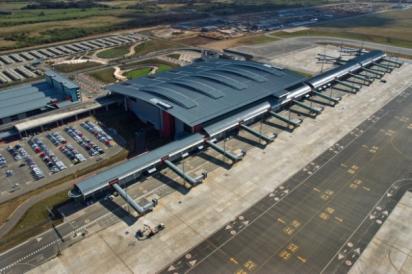 TIKZN OPERATIONAL UNITS
Role of Trade Development & Promotion
Exporter Development 
Market Development 
Information and Trade Intelligence 
Assistance wıth Incentives 
Coordinatıon of Trade Shows
Capacity Buildıng for Exporters
Export Awarness
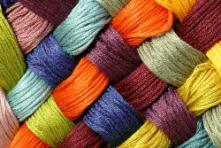 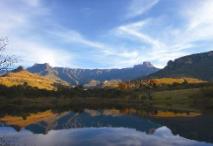 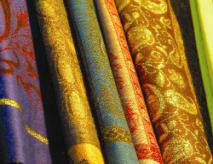 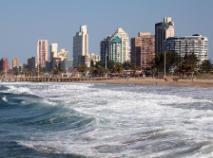 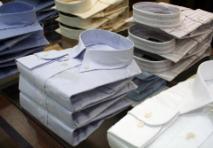 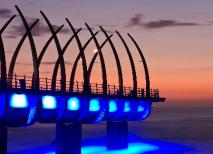 EXPORT FACTS
Value of KwaZulu-Natal exports[Source: Mthente, 2013 using Quantec data]
KwaZulu-Natal exports by sector, 2011 [Source: Mthente 2013 using Quantec data]
Export Products from KZN
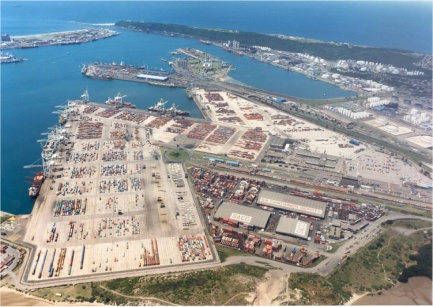 Automotive parts and components
Sugar, prepared foodstuffs and beverages
Chemicals and Plastics
Furniture, arts & craft
Pulp & paper
Engineering services
Electronic, communication devices
Leisure boats, transport and logistics equipment
Machinery
Jewellery, base metals
Clothing, textile, body armor
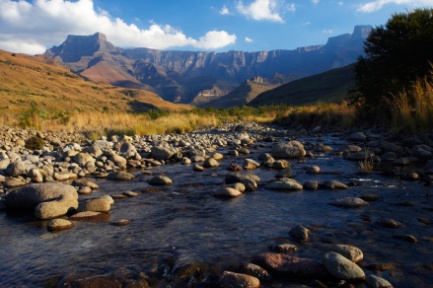 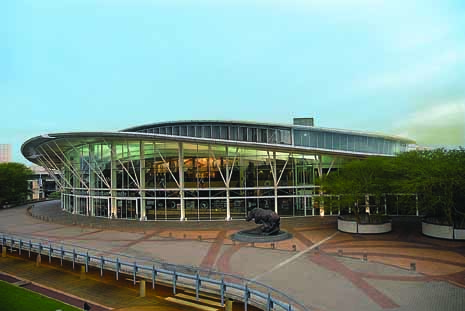 [Speaker Notes: Automotive parts and components (Toyota, Motherson Sumi etc)
Sugar, prepared foodstuffs and beverages (Tongaat, Ilovo, Unilever)
Chemicals and Plastics (Sapref, Engin, 
Furniture, arts & craft
Pulp & paper (Mondi. Sappi)
Engineering services (Elgin, 
Electronic, communication devices (Altech UEC)
Leisure boats, transport and logistics equipment (Grinrod)
Machinery
Jewellery, base metals
Clothing, textile, body armor]
KwaZulu-Natal product groups and contribution to exports
[Source: Mthente 2013, using Quantec data]
KwaZulu-Natal’s top 15 export markets
[Source: Mthente, 2013 using Quantec data]
Quantec 2013
Quantec 2013
Quantec 2013
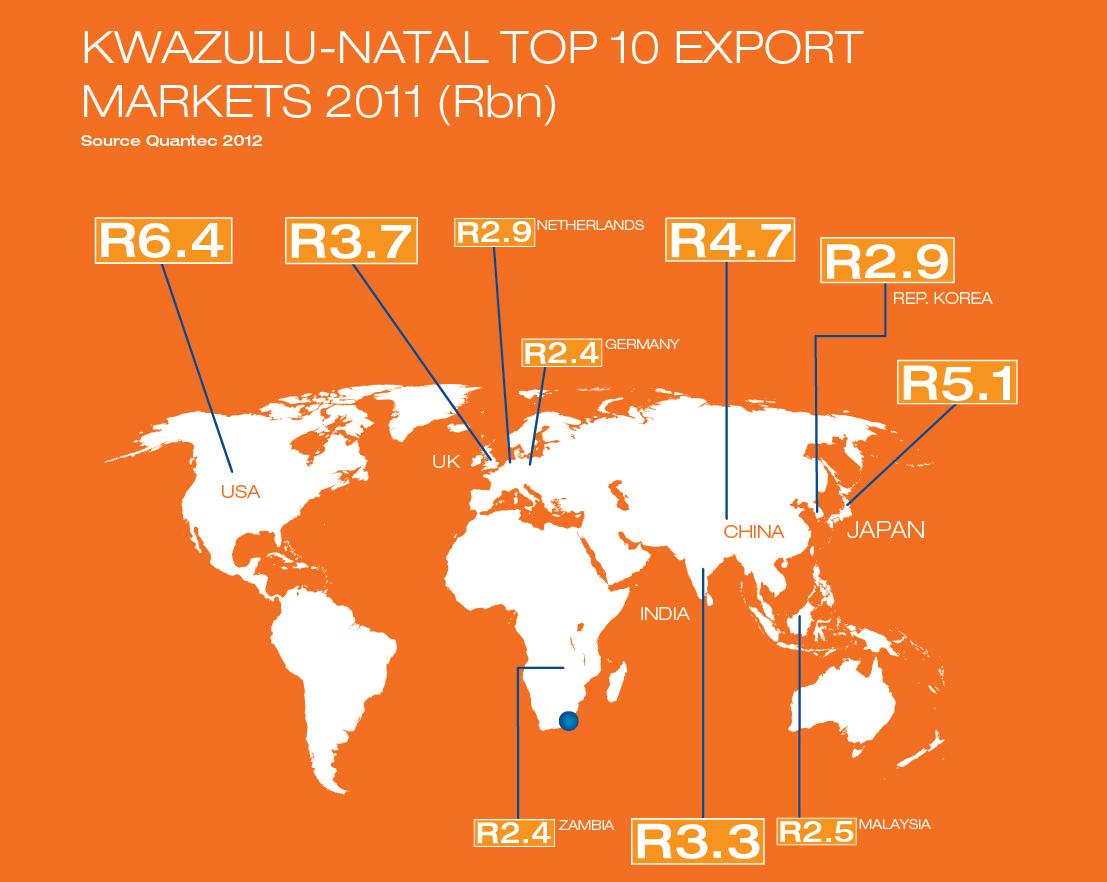 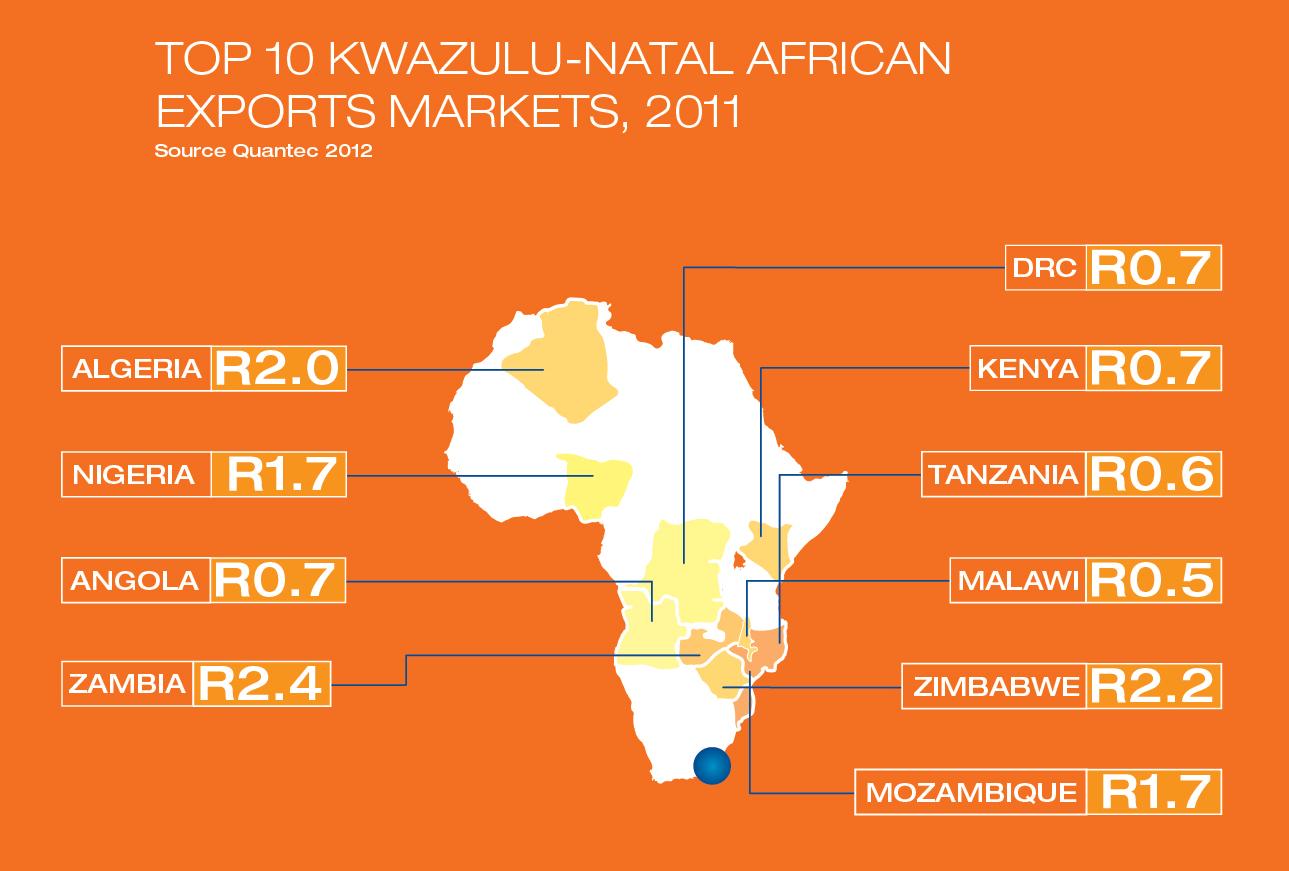 African Trade Blocs
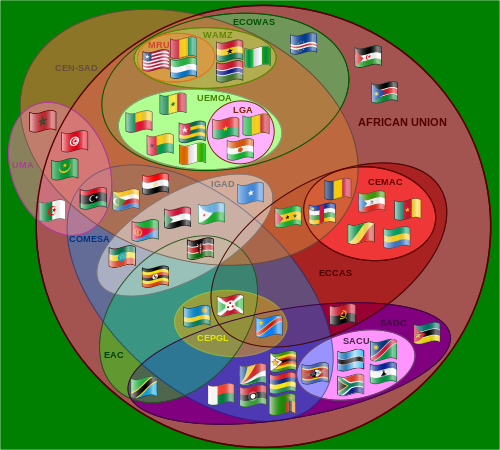 Size of Africa
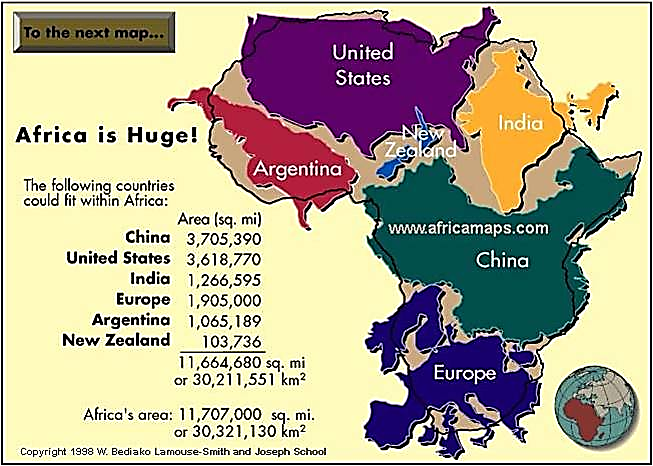 EXPORT ACTIVITIES
EXPORT DEVELOPMENT
TIKZN Enterprise Development Program
4 x groups of 6 companies to be developed
Training to be supplemented with onsite mentorship

2.  PUM Mentorship Program
Experts from Netherlands will be deployed for 3 week at a time to consult to KZN Companies.
2 x groups of 8 companies will be afforded participation into this program

3.  CBI Mentorship Program
Netherlands based export capacity building program, tailored for the SA environment.

4.  Export Training in Collaboration with Department of Agriculture
2 x groups of 20 companies to be trained
EXPORT DEVELOPMENT
5.  Export Training in Collaboration with SIPPO (Swiss Import Promotion Organisation)
50 companies to be trained

6.  Export Training in Collaboration with JETRO
50 companies to be trained

7.  Master Class
2 x groups of 8 companies to be trained
Training and high level management coaching
EXPORT PROMOTION ACTIVITIES
High GDP Growth Economies
BRICS – Brazil, Russia, China and India
SADC and Africa – Zambia, Mozambique, Zimbabwe, DRC, Botswana, Angola, Kenya, Algeria …. 
Middle East and Asia – Saudi Arabia, Kuwait, United Arab Emirates, Indonesia, Malaysia..
Traditional Markets – USA, UK, Japan ….
Trade Promotion Platforms 2014 - 2015
Gulfood 2014
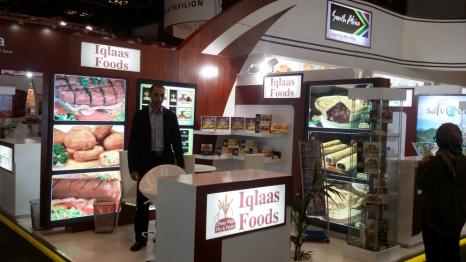 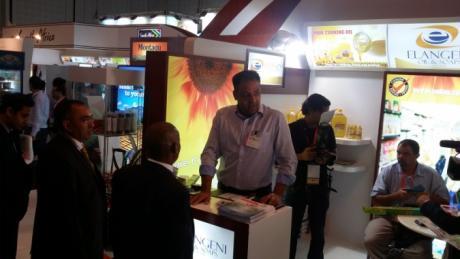 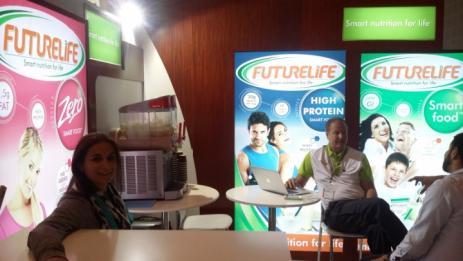 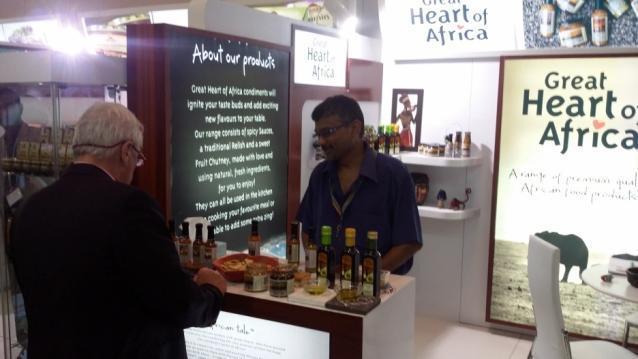 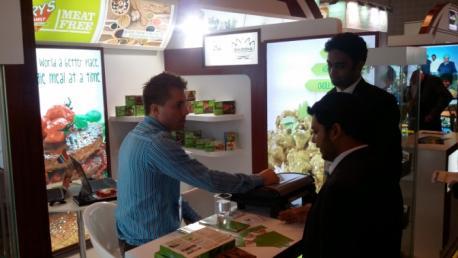 Strategic Projects
1. Export Directory

2. Export Information Portal

3. Accredited Enterprise Development Program

4. Smart Apps Development
TIKZN TOOLS
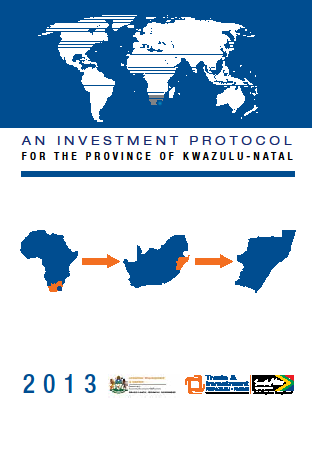 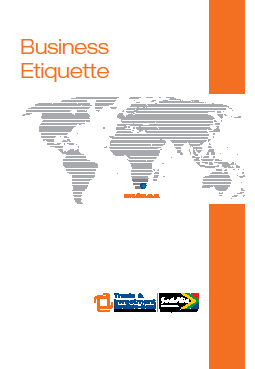 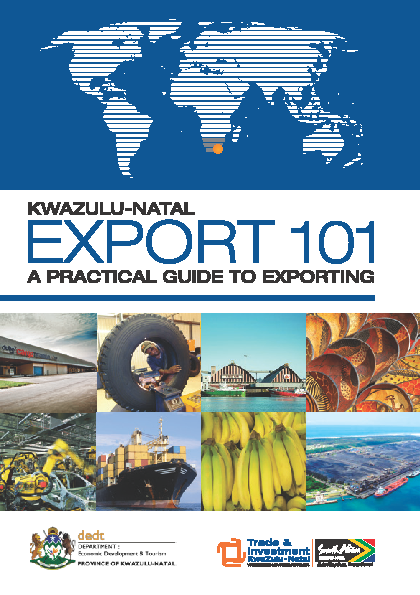 Contact Details
Physical address:
32 Kingsmead Boulevard
Kingsmead Office Park, Durban, 4001
Postal address:		
PO Box 4245, Durban 4000

Telephone: + 27 (0) 31 368 9600

Fax: + 27 (0) 31 368 5888
Email: info@tikzn.co.za
Website: www.tikzn.co.za
Physical address:
99 George Storrar  Avenue
Groenkloof, Pretoria, 0181
Postal address:		
99 George Storrar  Avenue
Groenkloof, Pretoria, 0181

Telephone: 
+ 27 (0) 12 346 4386

Fax: + 27 (0) 86 501 0848
Email: info@tikzn.co.za
Website: www.tikzn.co.za